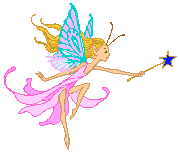 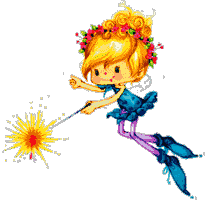 স্বাগতম
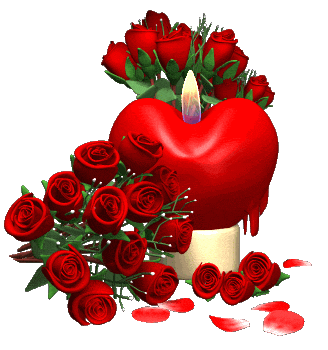 শিক্ষক পরিচিতি
মোহাম্মদ আযহারুল ইসলাম মাহমুদ
সহকারি শিক্ষক
৯ নং নয়ানী লক্ষ্মীপুর সরকারি প্রাথমিক বিদ্যালয়।
হাইমচর,চাঁদপুর।
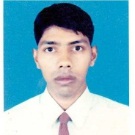 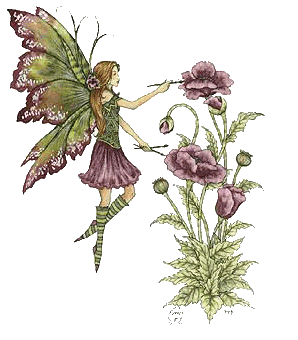 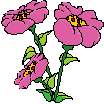 শ্রেণীঃ তৃতীয়
বিষয়ঃ প্রাথমিক বিজ্ঞান
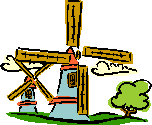 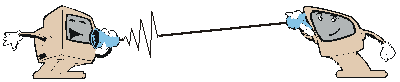 আবেগ সৃষ্টিঃ 
  সময়ঃ ৩ মিনিট
শিখন ফল
নিকট পরিবেশের উদ্ভিদ সনাক্ত করতে পারবে।
বিভিন্ন উদ্ভিদের বৈশিষ্ট্য উল্লেখ করতে এবং শ্রেণী করন করতে পারবে।
পাঠ পরিচিতি
জড় ও জীব
আজকের পাঠঃ
 বিভিন্ন ধরনের উদ্ভিদ।
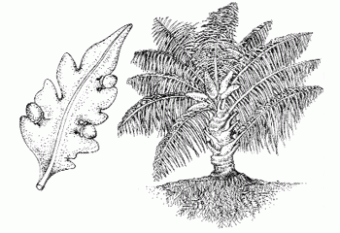 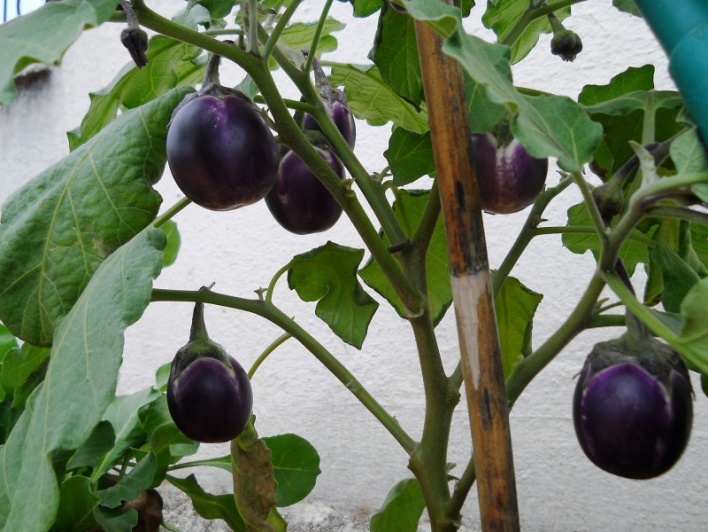 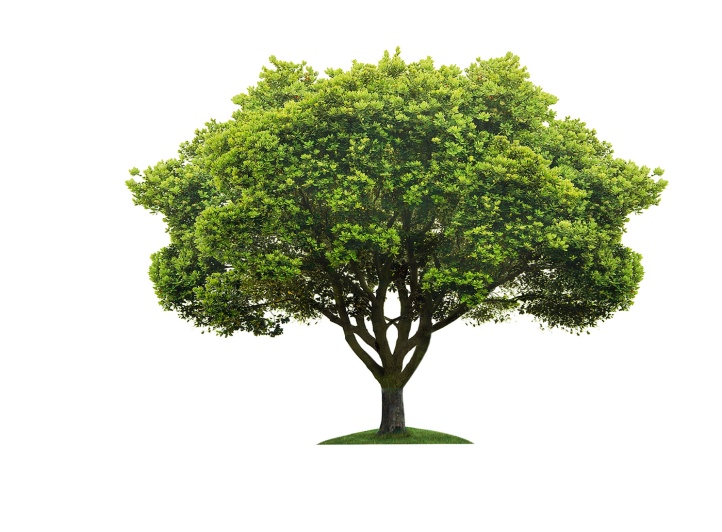 বিরুৎ জাতীয় উদ্ভিদ
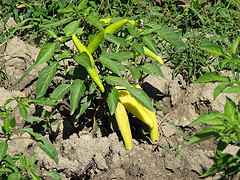 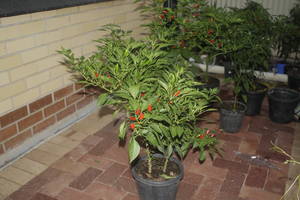 মরিচ গাছ ।
বিরুৎ জাতীয় উদ্ভিদ
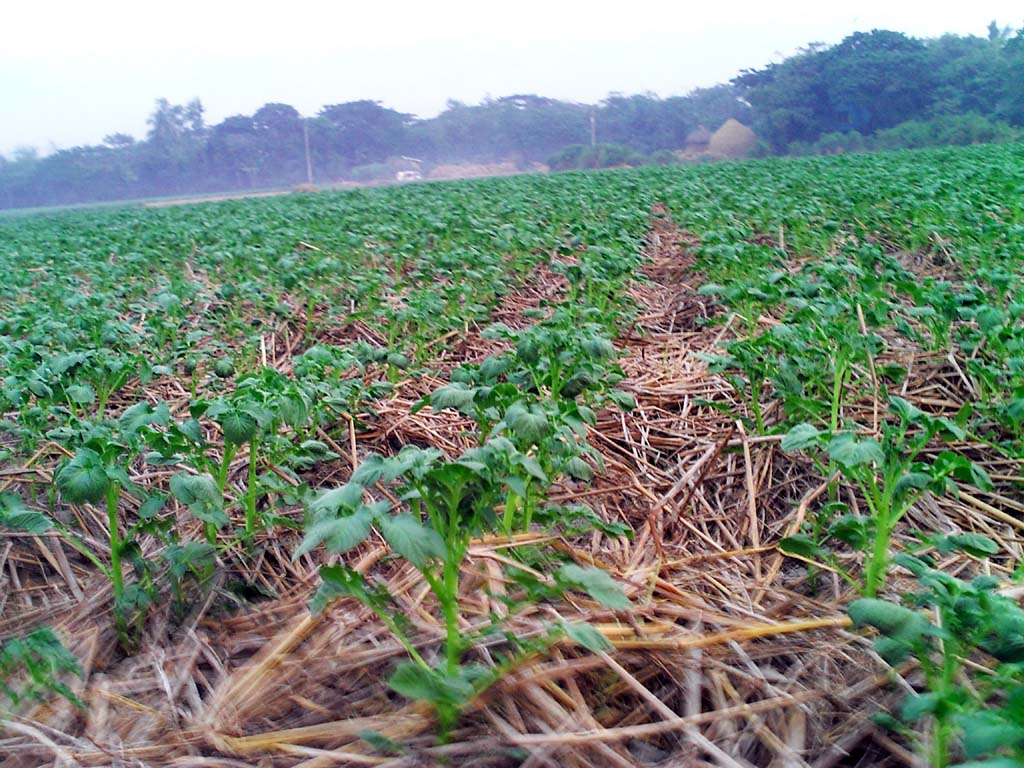 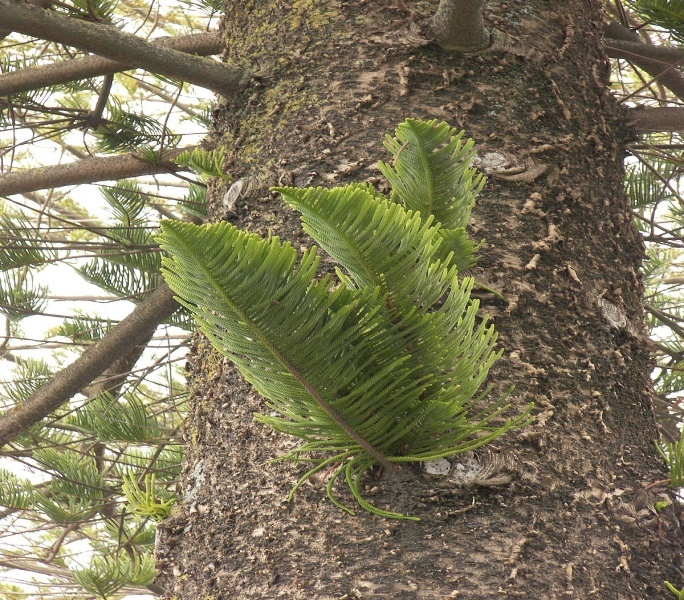 আলু গাছ
ফার্ন
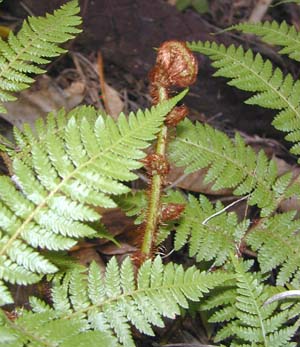 ঢেঁকি শাক
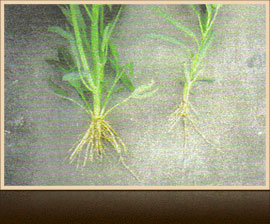 কাণ্ড আকারে ছোট  ও মাটির গভীরে যায়না।
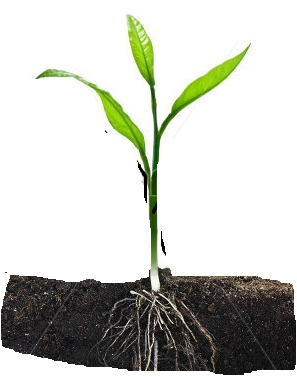 বিরুৎ উদ্ভিদ
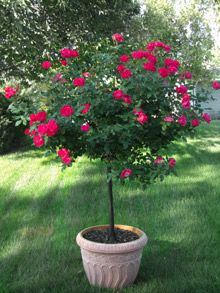 গোলাপ ফুল গাছ
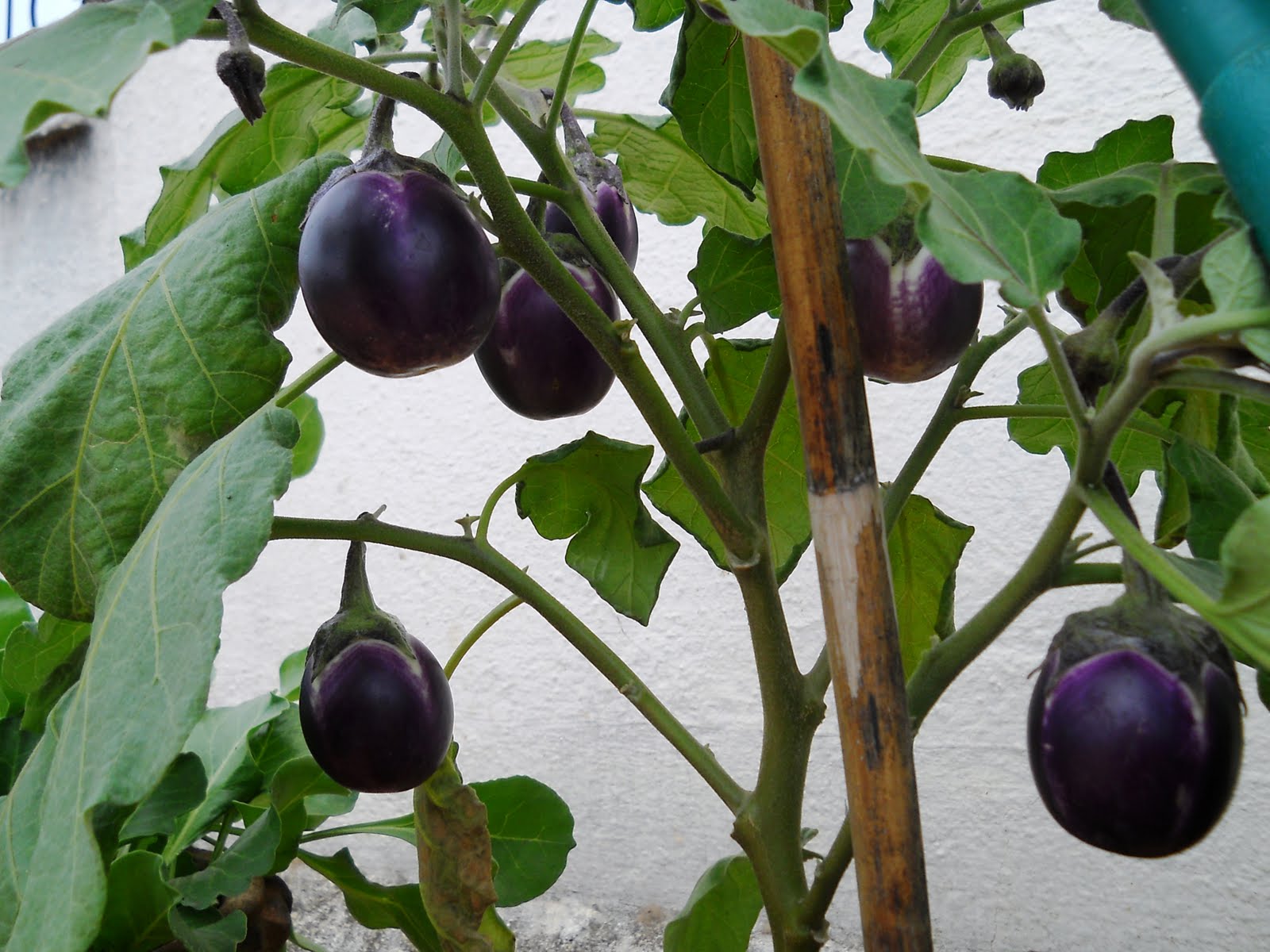 বেগুণ গাছ
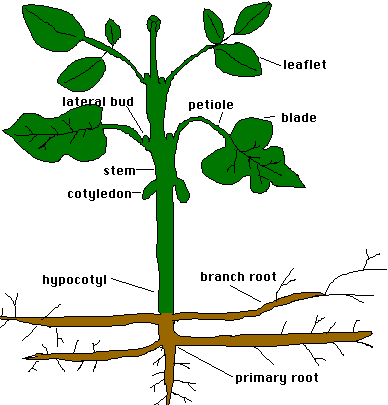 কাণ্ড শক্ত কিন্তু শাখা_ প্রশাখা ছোট ও চিকন  এবং শেকড় মাটির গভীরে যায়না।
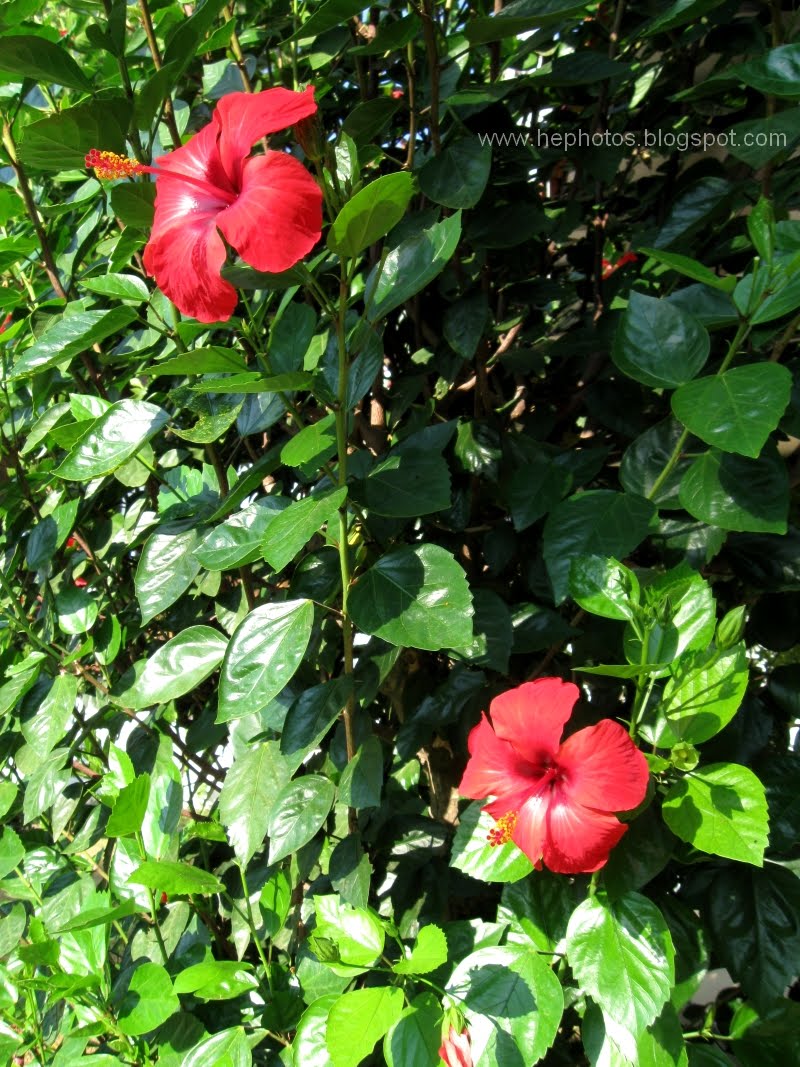 জবা ফুল গাছ
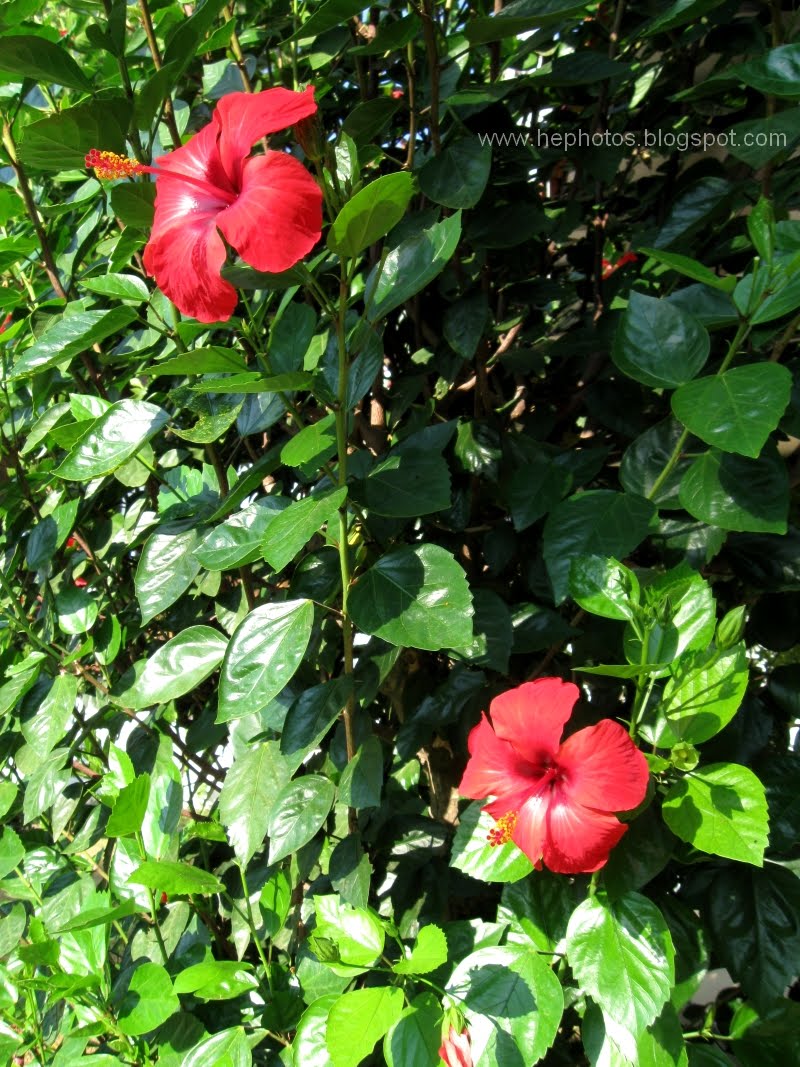 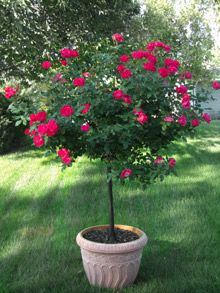 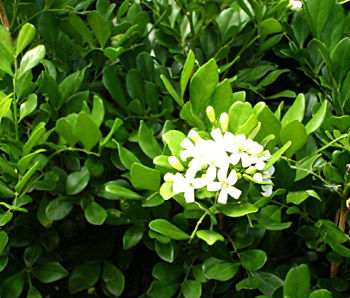 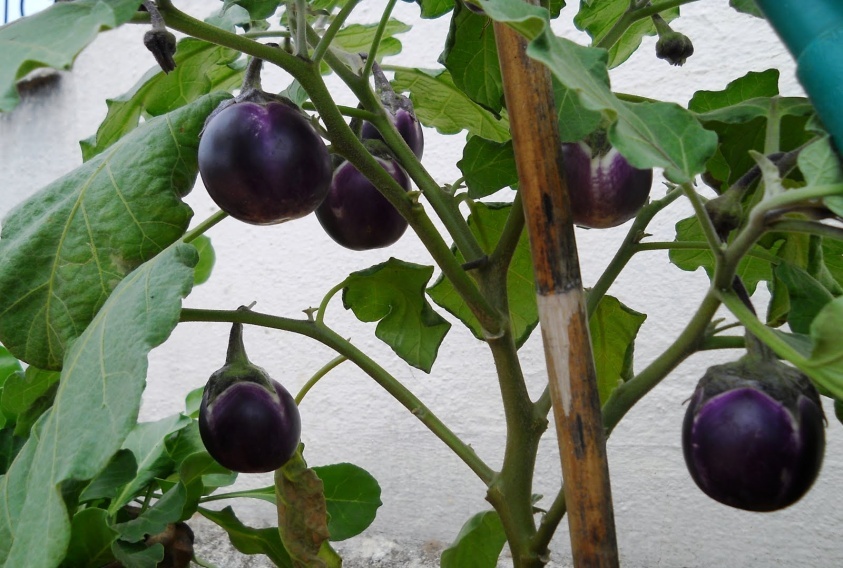 গুল্ম জাতীয় উদ্ভিদ।
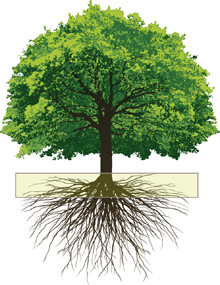 বৃক্ষ
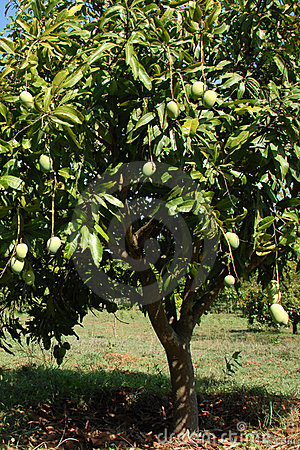 আম গাছ।
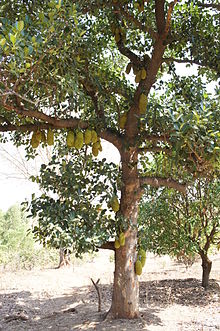 কাঁঠাল গাছ।
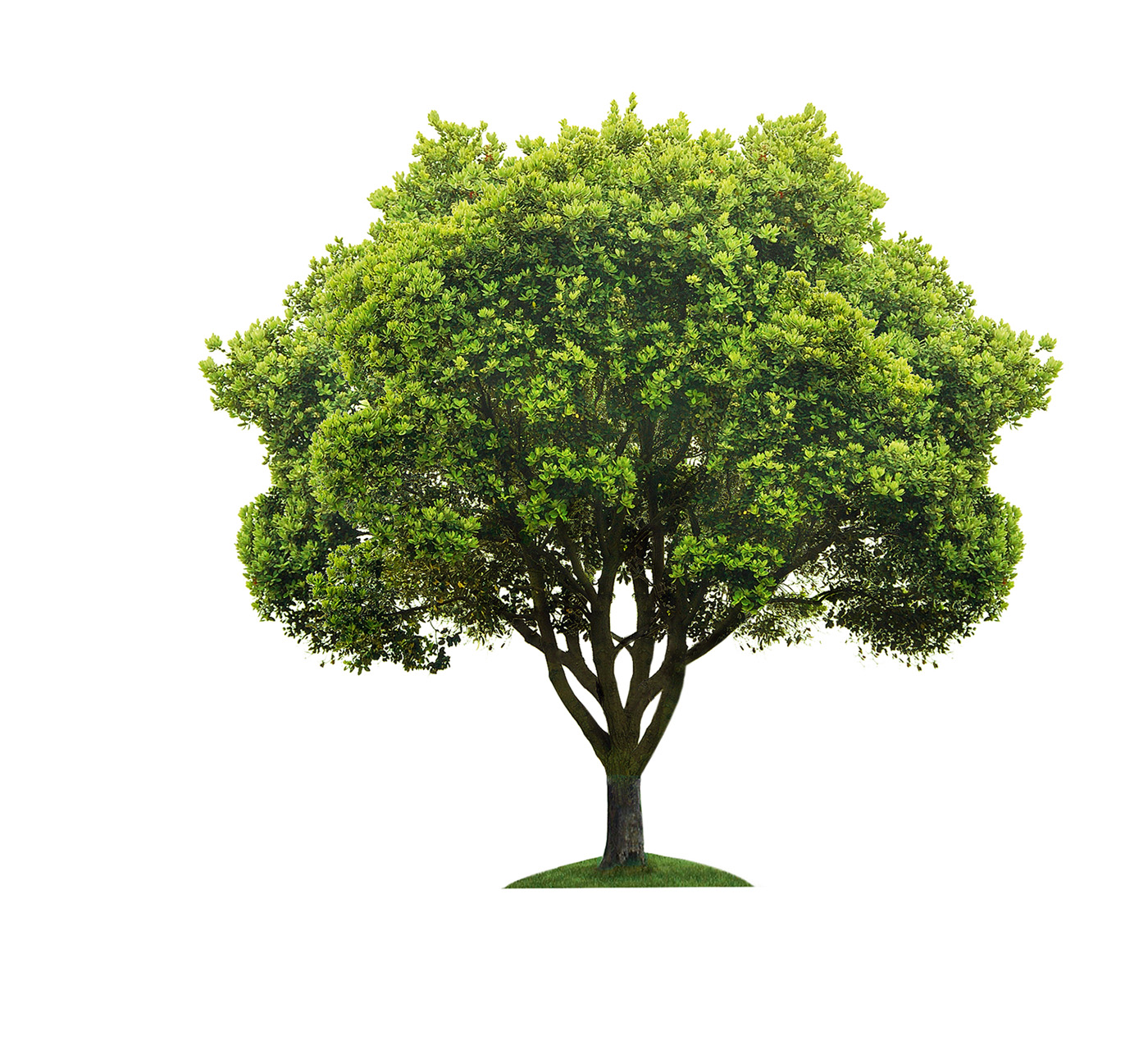 বট গাছ।
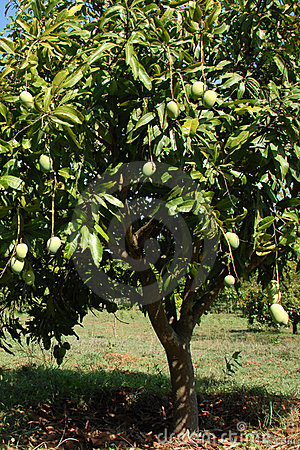 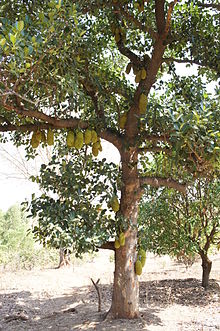 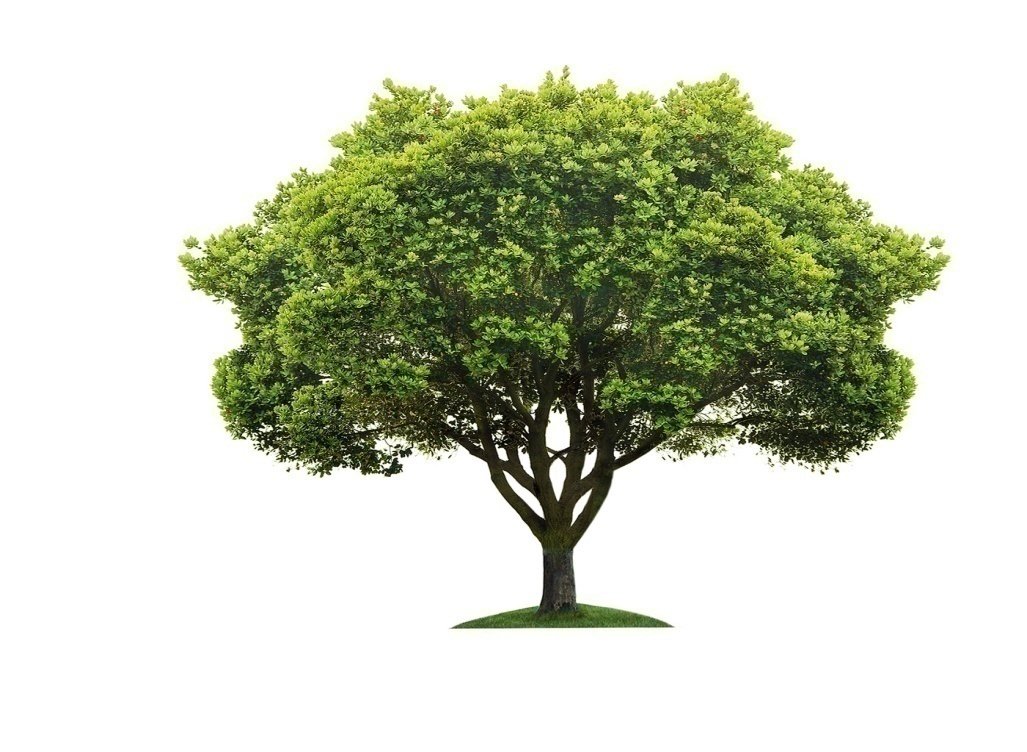 বৃক্ষ
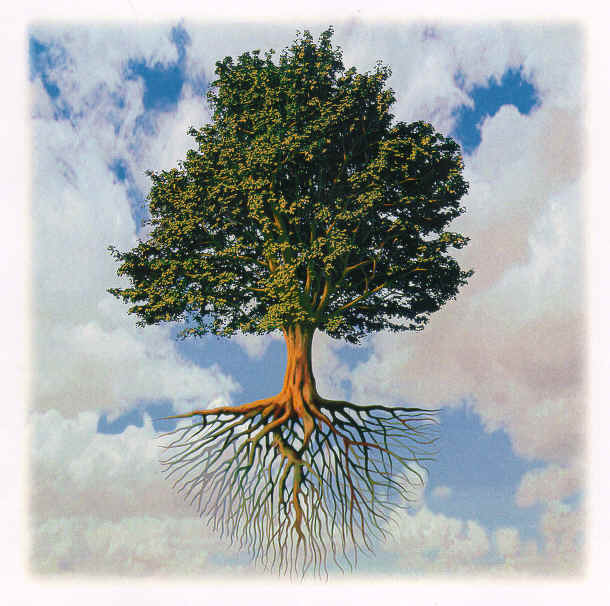 বৃক্ষ
শিক্ষকের পাঠ
শিক্ষার্থীর নিরব পাঠ
মূল্যায়ন
সঠিক উত্তরের পাশে টিক (∙)চিহ্ন দাও।
যে সকল উদ্ভীদের ফুল হয় তাকে কী উদ্ভীদ বলে?

১। সপুষ্পক উদ্ভীদ               ২। অপুষ্পক উদ্ভীদ 

৩।  বৃক্ষ    			৪। গুল্ম
∙
যে সকল উদ্ভীদের ফুল হয় না তাকে কী উদ্ভীদ বলে?

১। সপুষ্পক উদ্ভীদ               ২। অপুষ্পক উদ্ভীদ 

৩।  বৃক্ষ    			৪। গুল্ম
∙
শূন্যস্থাণ পূরন  করঃ
বীরুৎ
১। মরিচ -------- ধরনের উদ্ভীদ। 
২। কোন ধরনের উদ্ভীদ এর কাণ্ড শক্ত ও মোটা-------।
৩। কোন ধরনের উদ্ভীদের কাণ্ড ছোট ও চিকন ------------।
৪। --------জাতীয় উদ্ভীদের শেকড় মানা টির গভীরে যায় না।
বৃক্ষ
গুল্ম
বীরুৎ
[Speaker Notes: ট]
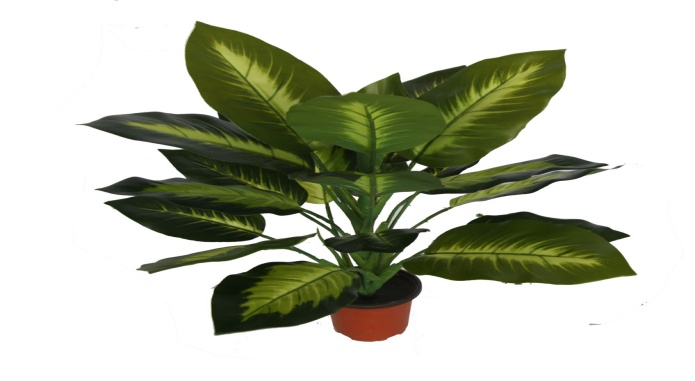 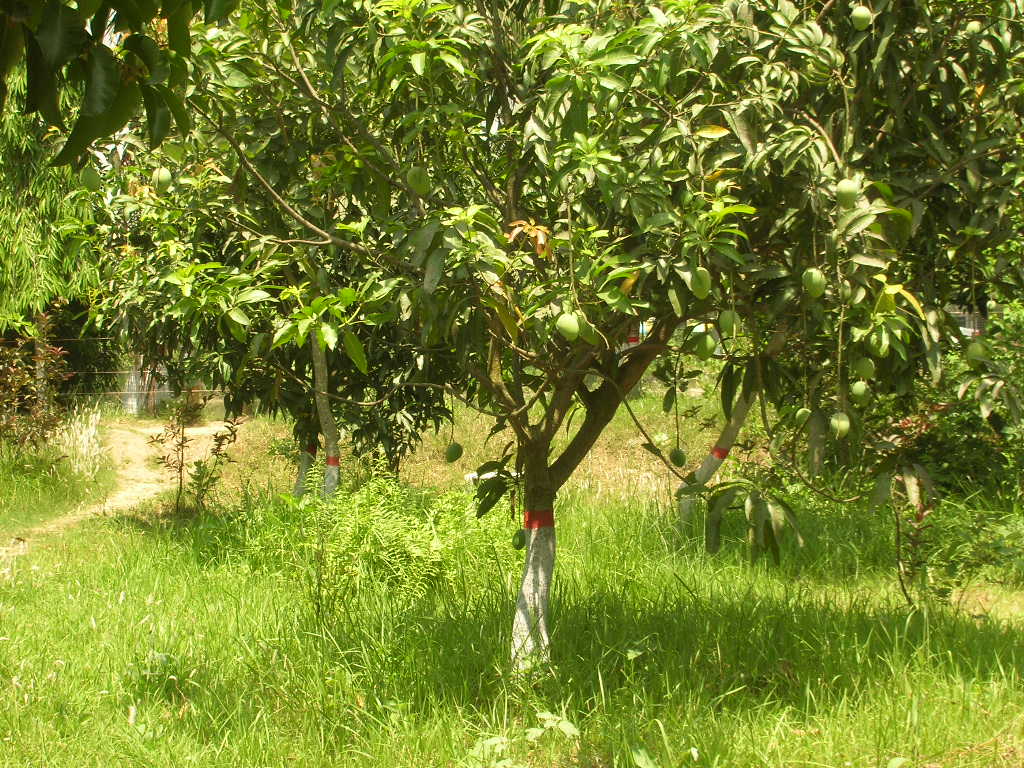 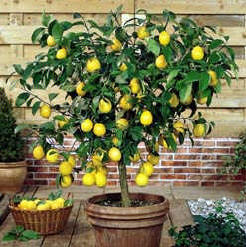 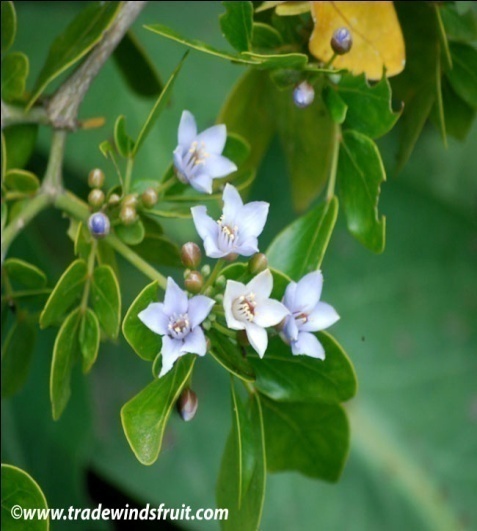 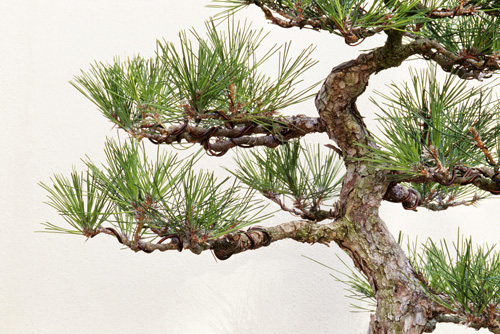 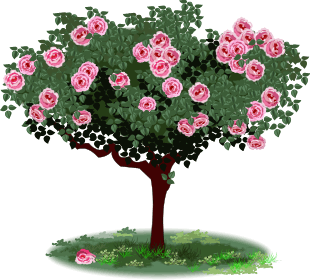 কোনটি কোন ধরনের উদ্ভিদ।
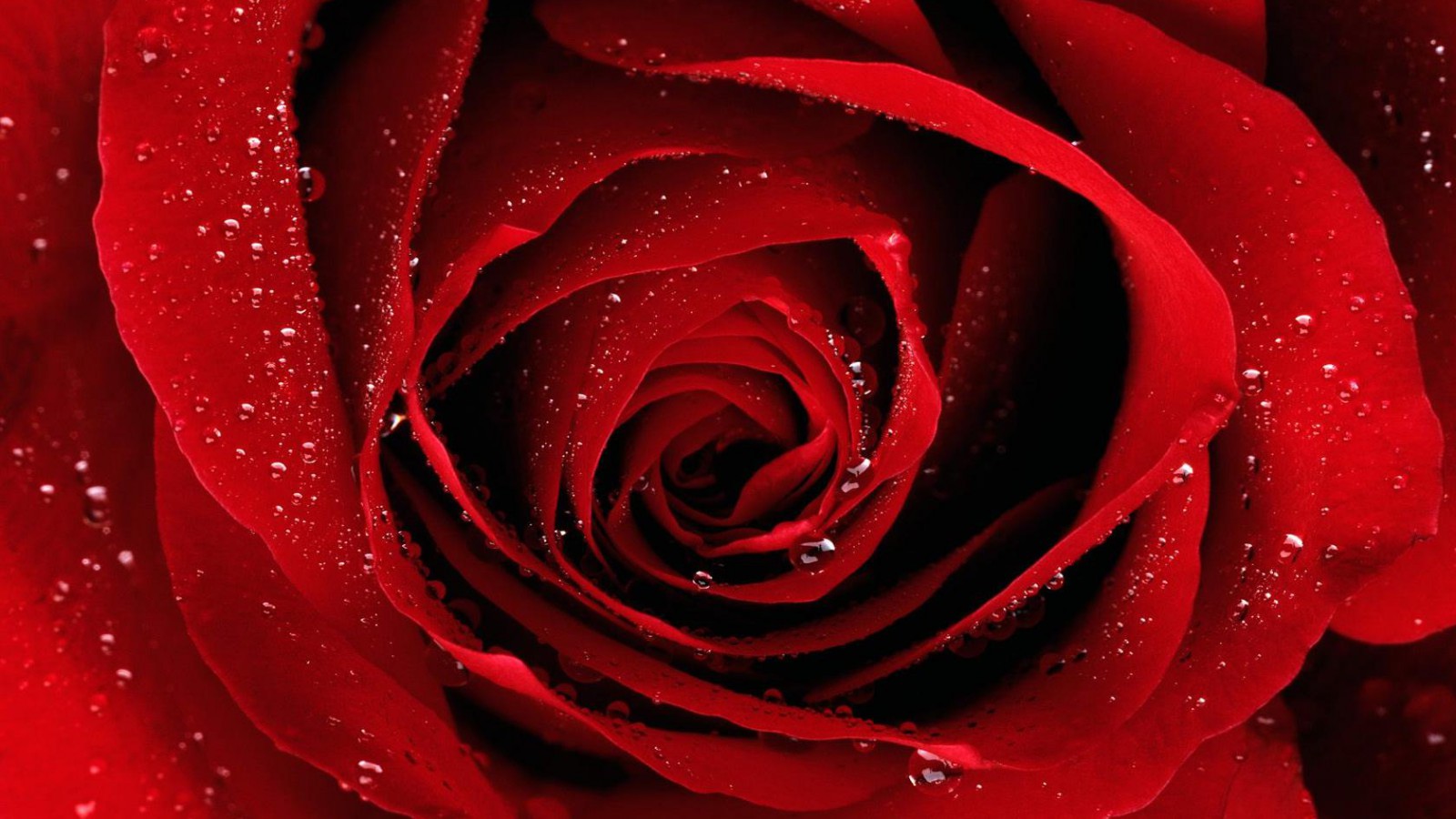 ধন্যবাদ